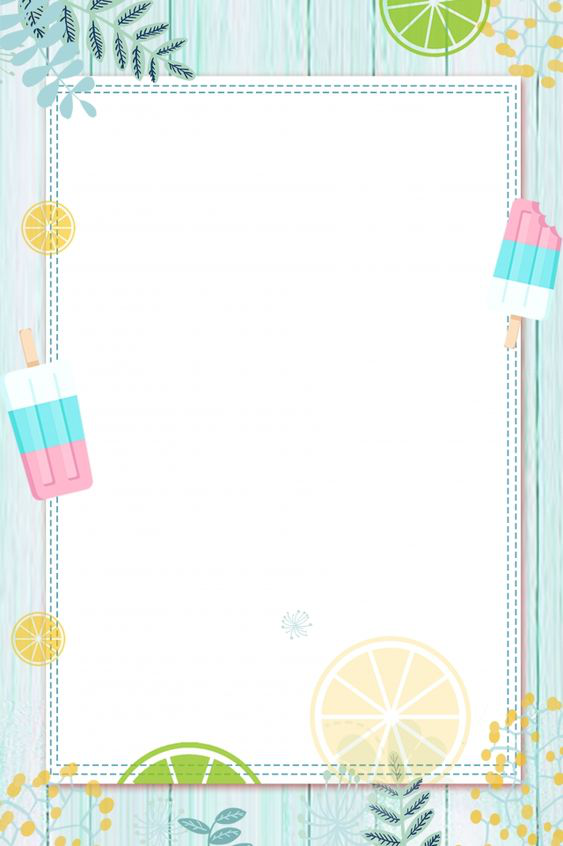 [Speaker Notes: Cô chào các con. Hôm nay, chúng ta sẽ bắt đầu học môn Toán, bộ sách chân trời sáng tạo.]
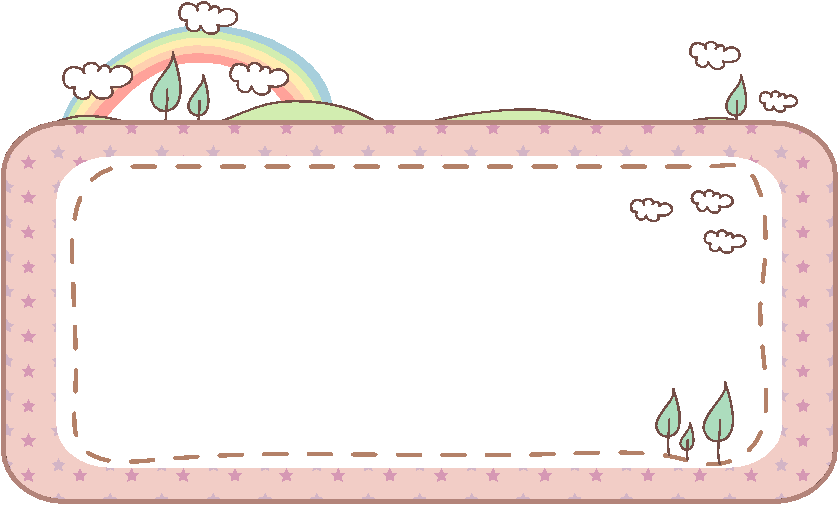 Chủ đề 2: Các số đến 10
Tách – Gộp số
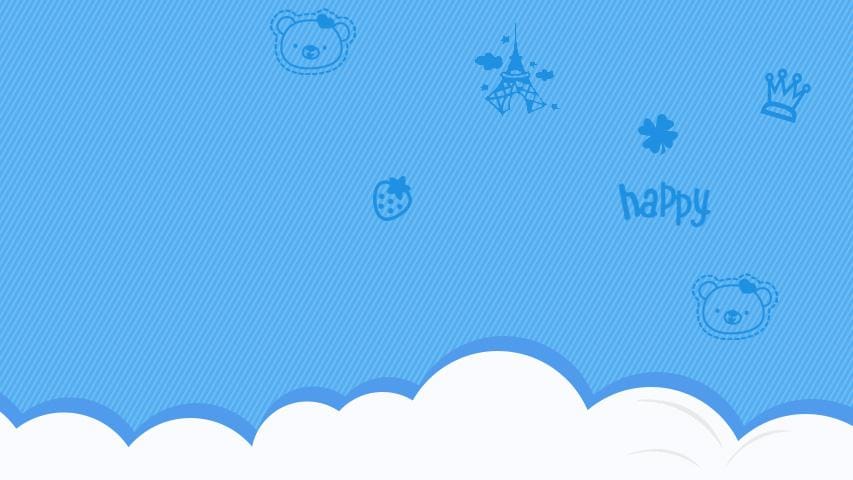 Tách số
Tách
Có 1 cáo mẹ và 4 cáo con
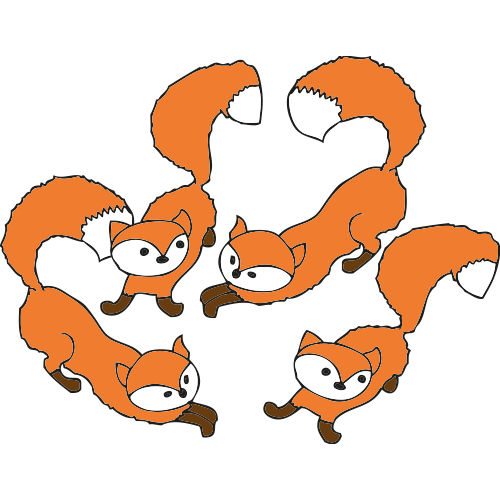 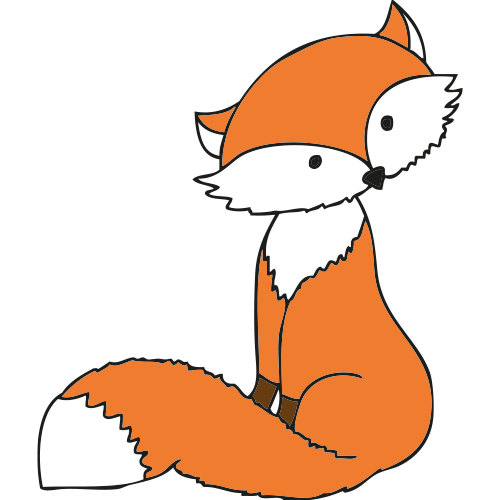 Tách
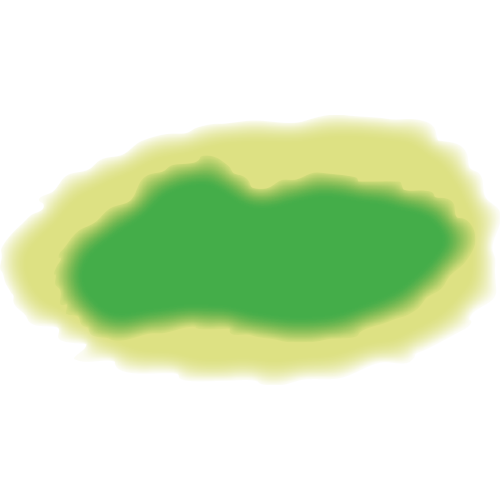 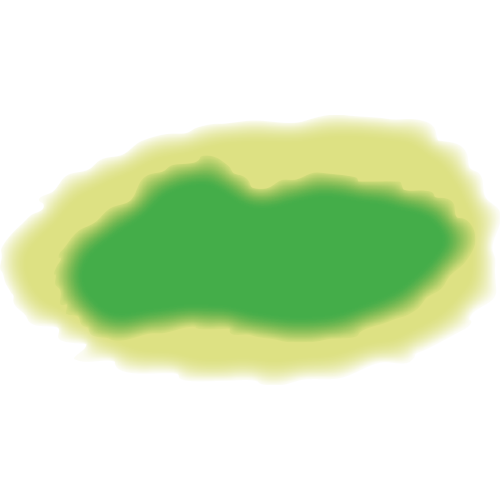 5 gồm 1 và 4
Tách
5 gồm 4 và 1
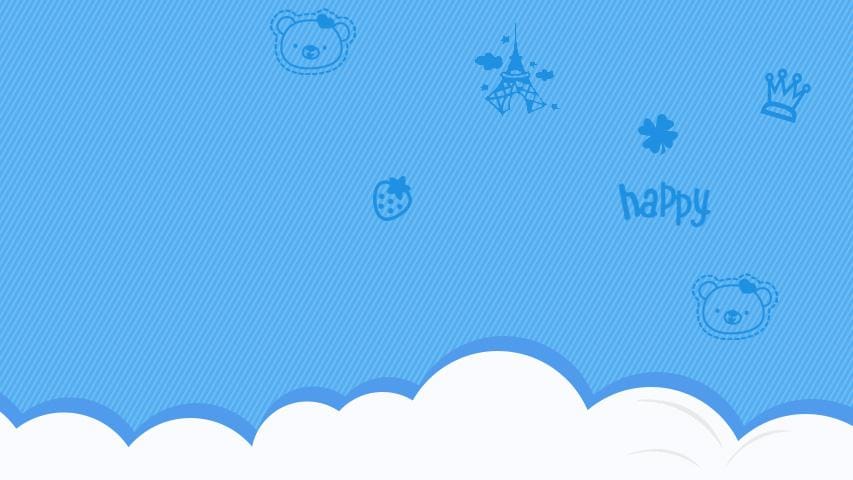 Gộp số
Gộp
Có 1 cáo mẹ và 4 cáo con
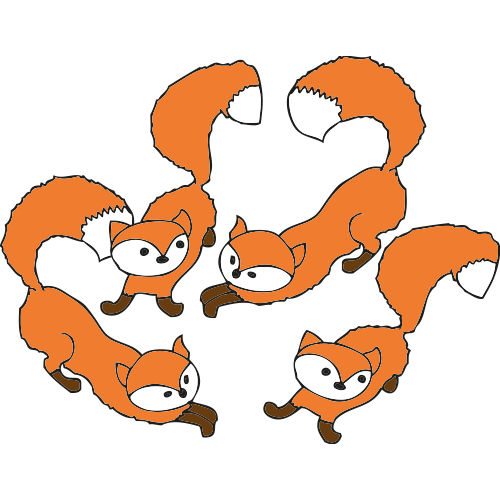 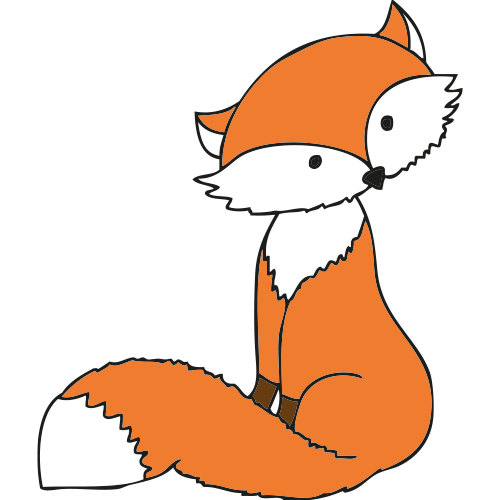 Gộp
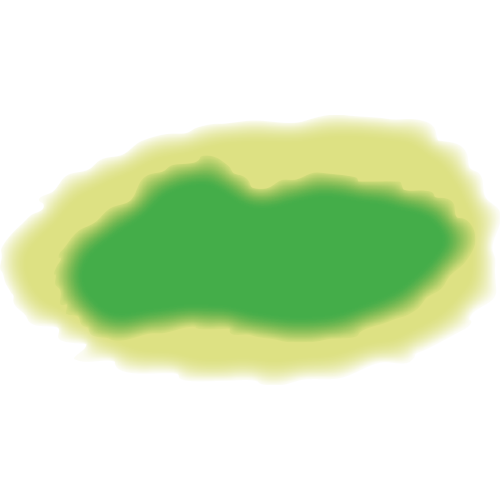 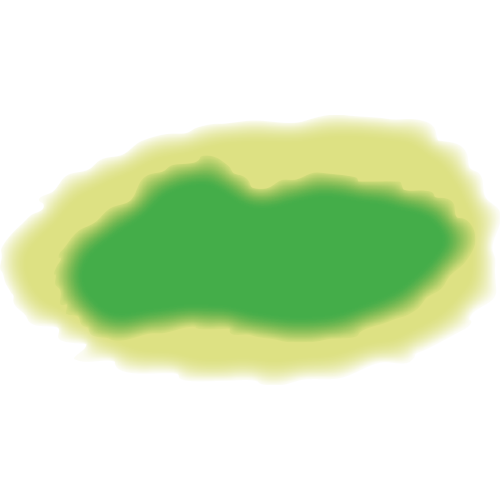 Gộp 1 và 4 được 5
Gộp
Gộp 4 và 1 được 5
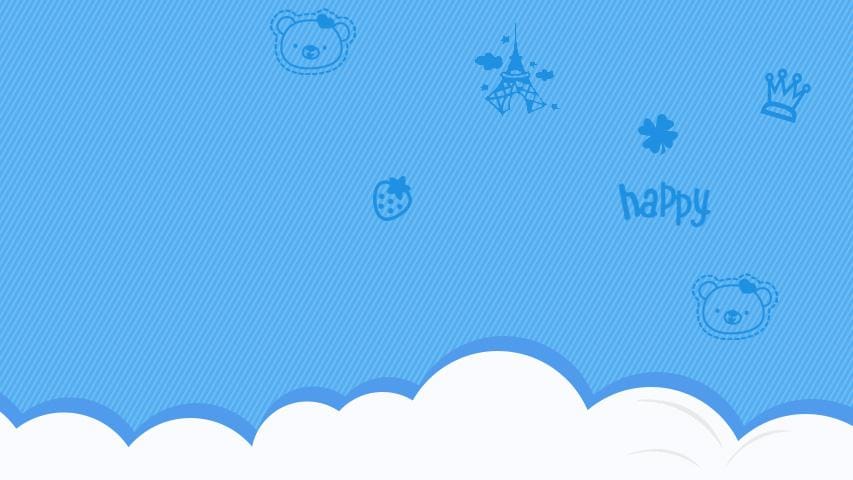 Taùch - Goäp soá
Coù 1 caùo meï vaø 4 caùo con
Tách
1
5 gồm 1 và 4
5 gồm 4 và 1
5
Gộp
4
Gộp 1 và 4 được 5
Gộp 4 và 1 được 5
Tách và nói.
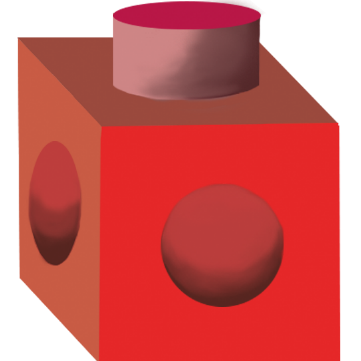 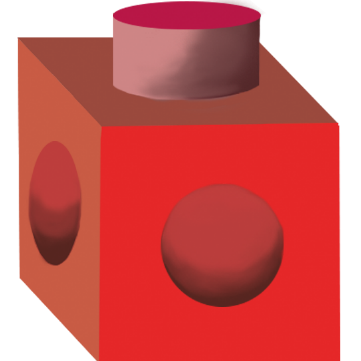 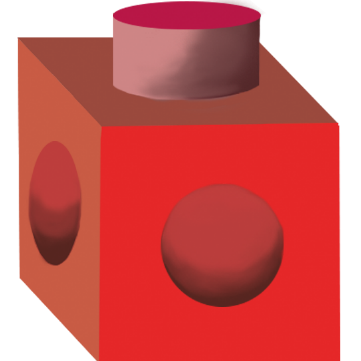 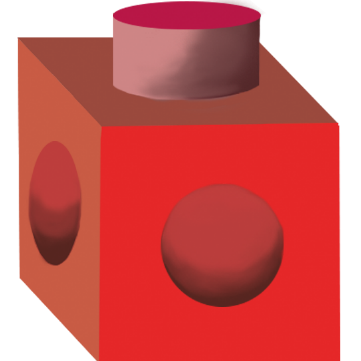 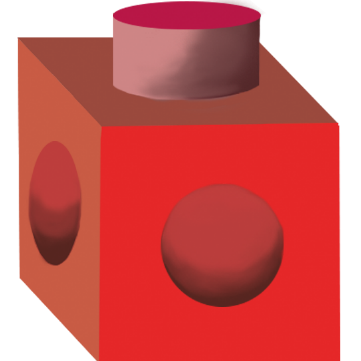 Tách
5 gồm 4 và 1
Nói
Tách và nói.
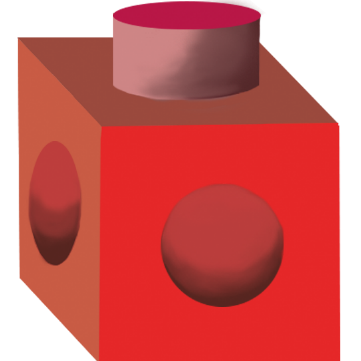 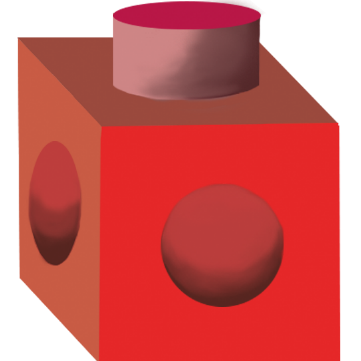 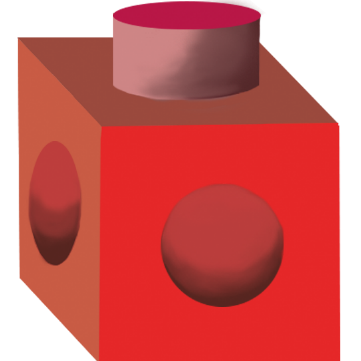 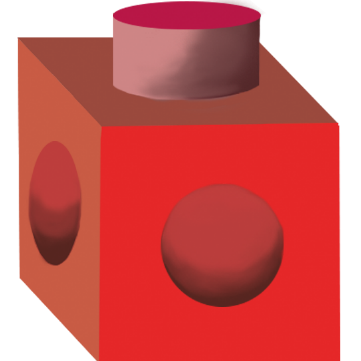 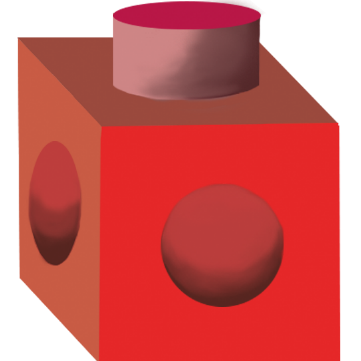 Tách
5 gồm 1 và 4
Nói
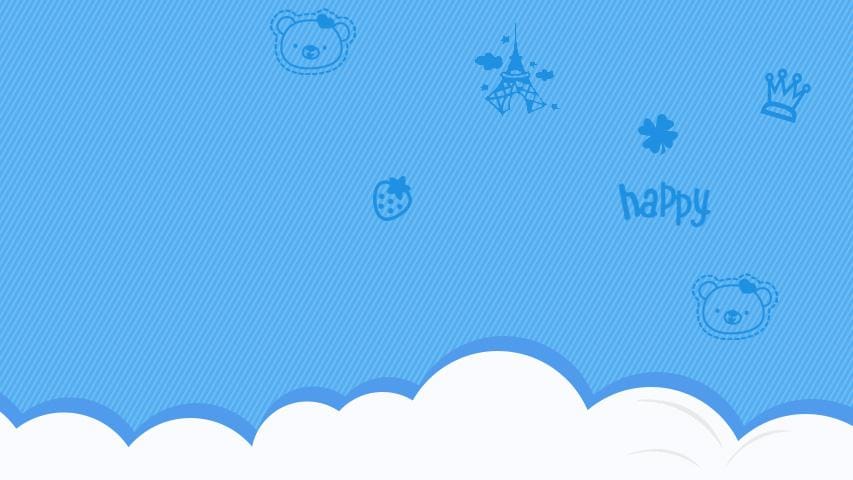 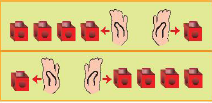 4
Tách
5 gồm 4 và 1
5
5 gồm 1 và 4
1
Tách và nói.
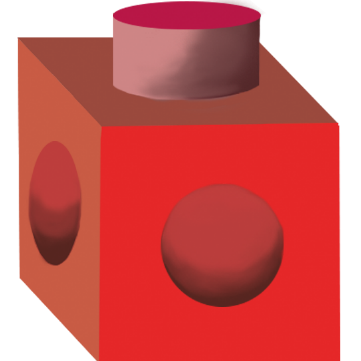 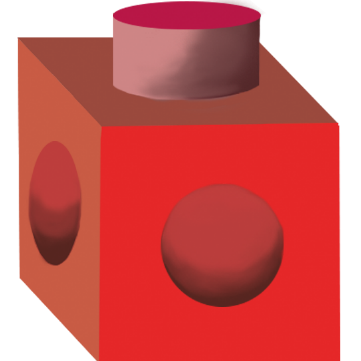 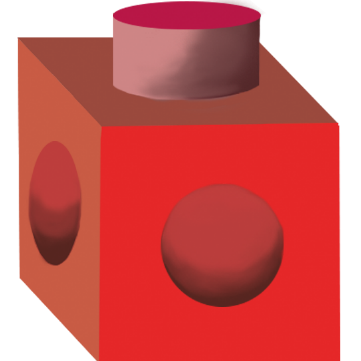 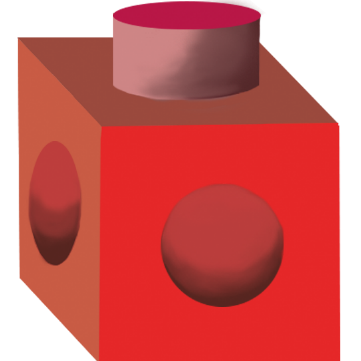 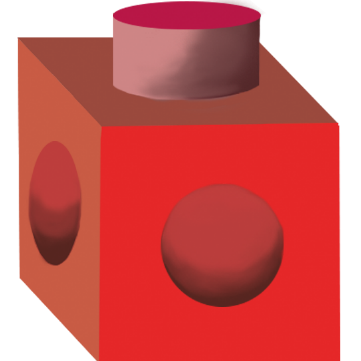 Tách
5 gồm 3 và 2
Nói
Tách và nói.
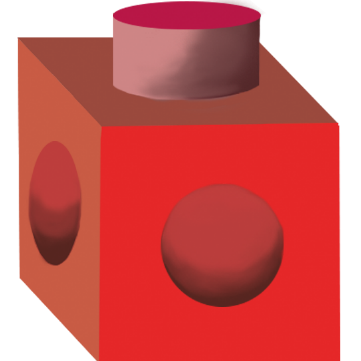 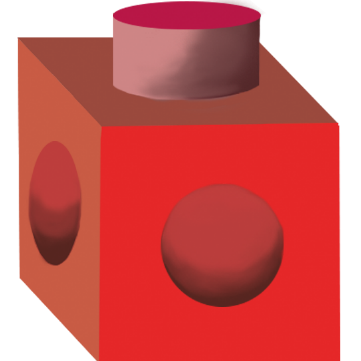 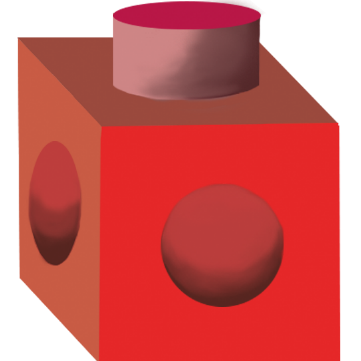 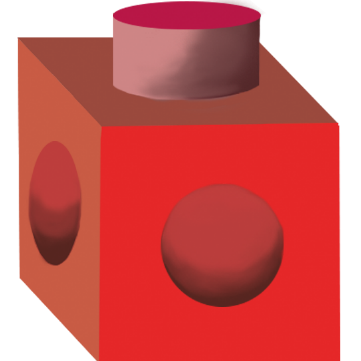 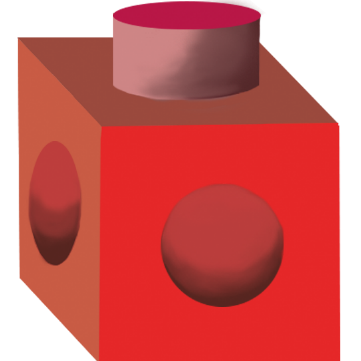 Tách
5 gồm 2 và 3
Nói
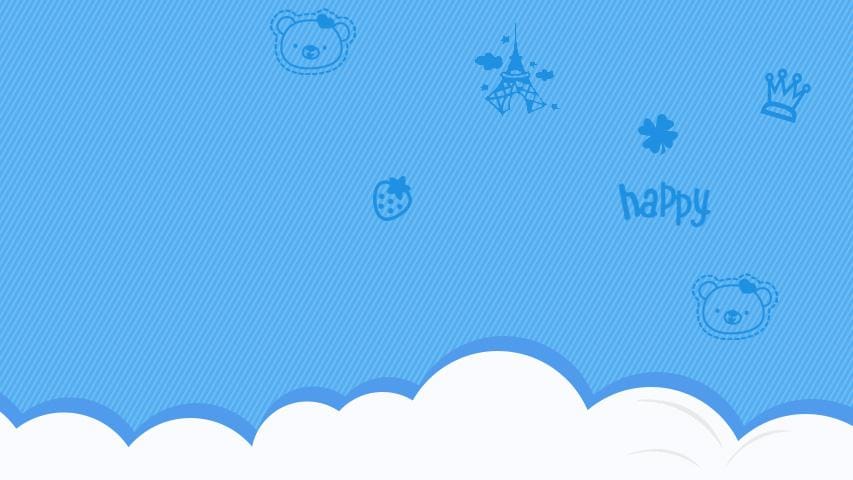 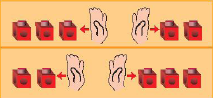 3
Tách
5 gồm 3 và 2
5
5 gồm 2 và 3
2
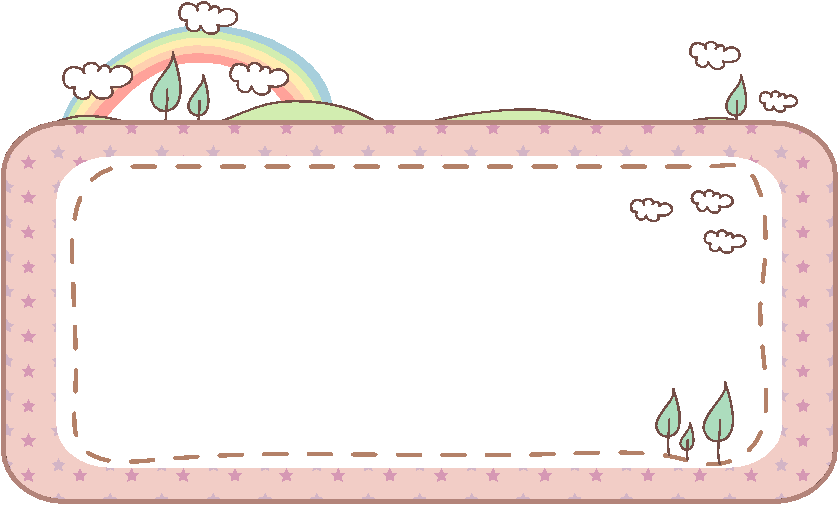 Thöïc haønh
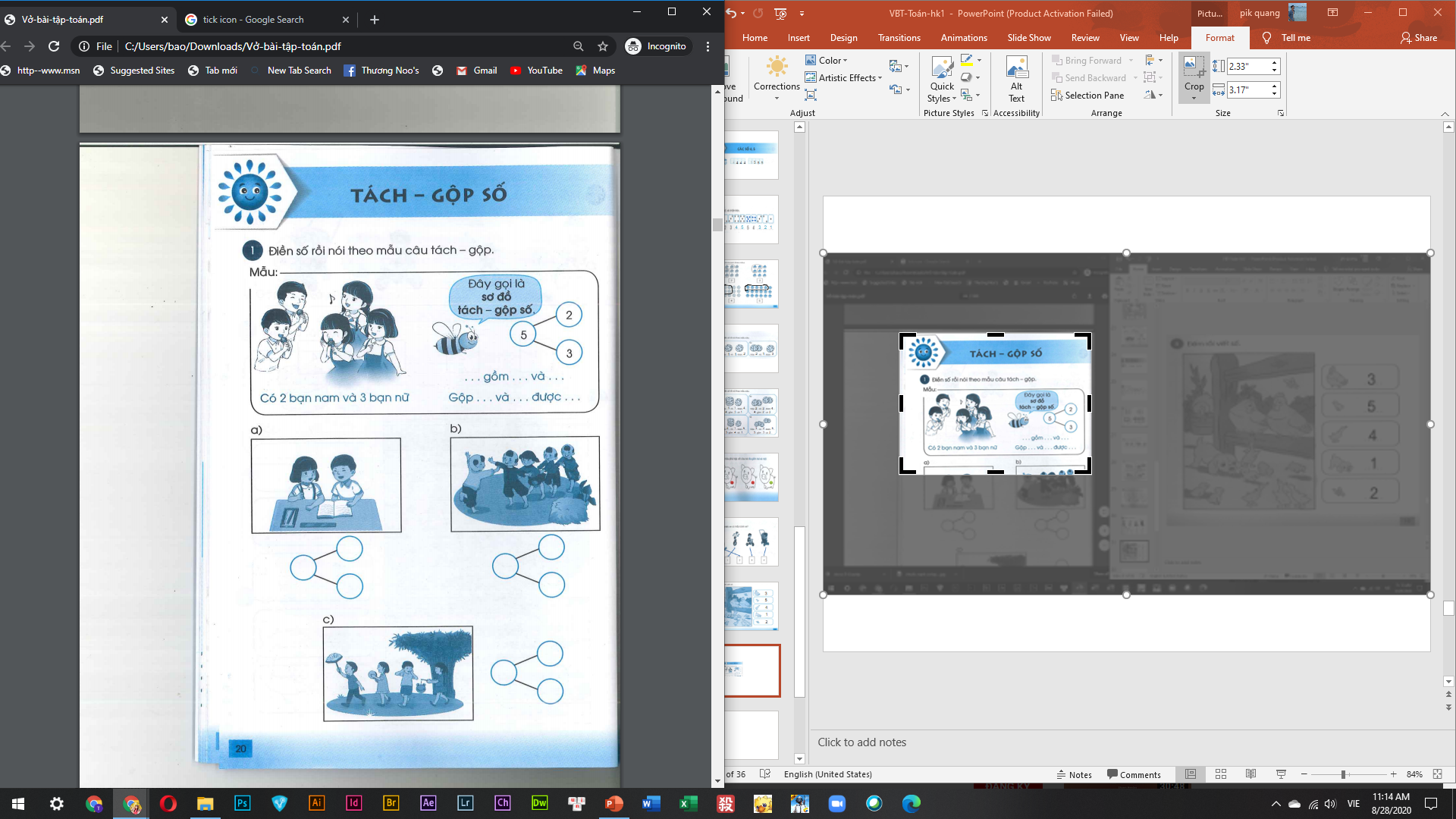 3
5
2
5
2
3
1
1
2
5
4
1
2
4
2
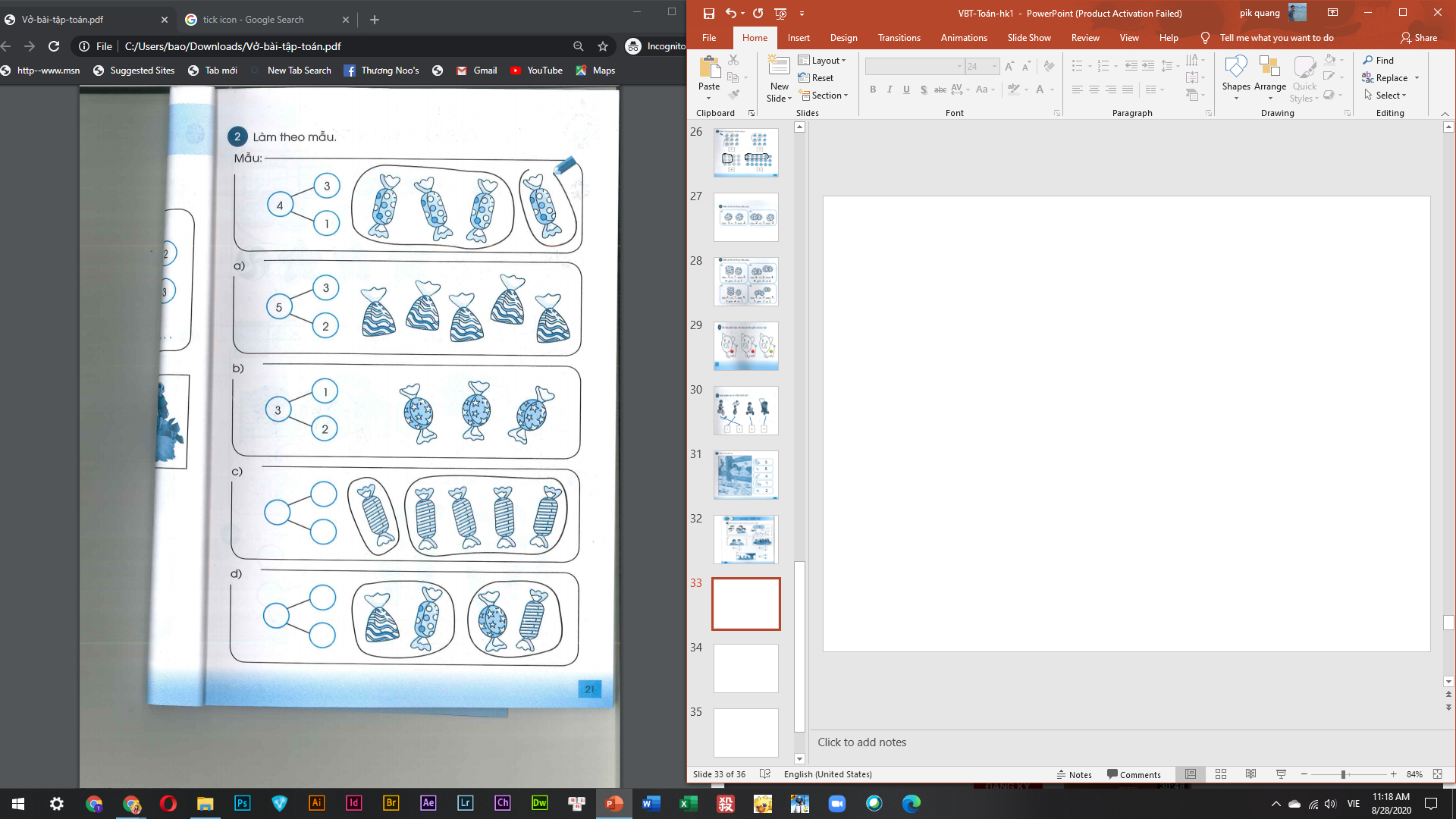 1
5
4
2
4
2
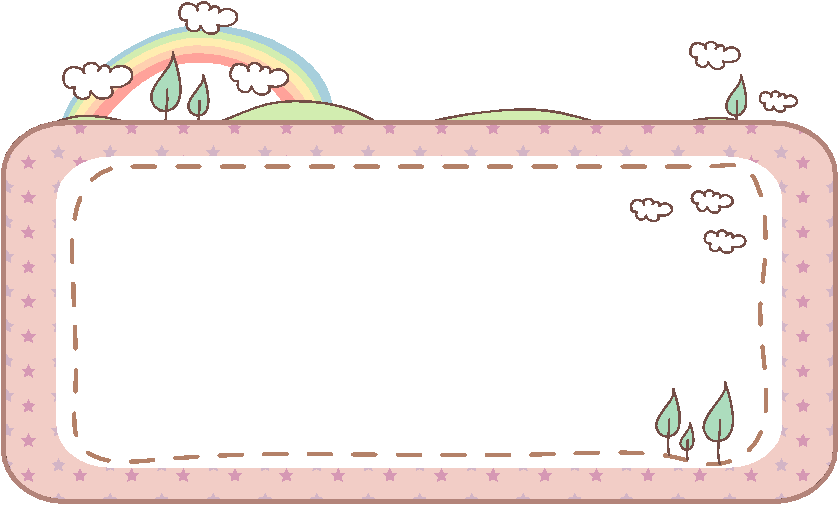 Cuûng coá:
Em hãy thực hành tách gộp số.
Chuẩn bị bài: Tách – Gộp số (Tiết 2)